ІНДИВІДУАЛЬНЕ ЗАЛІКОВЕ ЗАВДАННЯ
Завдання: здійснити дослідження політико-економічного простору європейської країни (за вибором здобувача).
Назва дослідження:
Безпековий вимір трансформацій політико-економічного простору країни (зазначити конкретну назву)
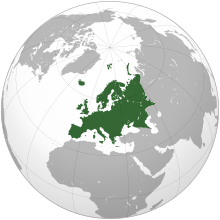 1. Здійснити коротку загальну характеристику країни
2. Оцінити безпекову ситуацію в країні
Global Peace Index. https://www.visionofhumanity.org/maps/#/
3. Оцінити ризики розвитку країни
Country Risk Index. https://drmkc.jrc.ec.europa.eu/inform-index/INFORM-Risk
Country Risk. https://www.allianz-trade.com/en_global/economic-research/country-reports.html
Global Country Risk Map. https://www.coface.com/news-economy-and-insights/business-risk-dashboard/country-risk-map
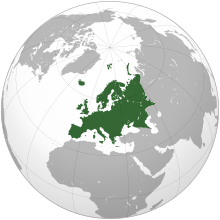 4. Надати характеристику політичної системи країни
5. Оцініть місце країни в таких рейтингах
Freedom in the World. https://freedomhouse.org/
World Press Freedom Index. https://rsf.org/en/index
Corruption Perceptions Index. https://www.transparency.org/en/cpi/2023
Rule of Law Index. https://worldjusticeproject.org/rule-of-law-index/
Democracy Index. https://worldpopulationreview.com/country-rankings/democracy-index-by-country
BTI Transformation Index. https://bti-project.org/en/?&d=G&cb=00000
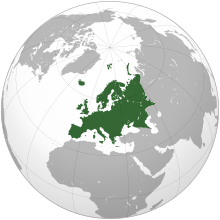 6. Оцініть місце країни в світовому економічному просторі
World Bank country classifications by income level.
https://blogs.worldbank.org/en/opendata/world-bank-country-classifications-by-income-level-for-2024-2025
The World by Income and Region.
https://datatopics.worldbank.org/world-development-indicators/the-world-by-income-and-region.html
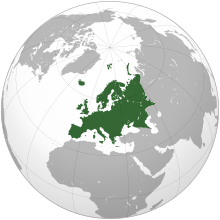 7. Оцініть місце країни в таких рейтингах
World Competitiveness Ranking. https://www.imd.org/centers/wcc/world-competitiveness-center/rankings/world-competitiveness-ranking/
Global Innovation Index. http://surl.li/dkghia 
European Innovation Scoreboard. https://research-and-innovation.ec.europa.eu/statistics/performance-indicators/european-innovation-scoreboard_en
International Tax Competitiveness Index. https://taxfoundation.org/research/all/global/2023-international-tax-competitiveness-index/
Human Development Index. https://hdr.undp.org/data-center/human-development-index#/indicies/HDI
Economic Freedom Index. https://www.heritage.org/index/
Global Food Security Index. 
https://impact.economist.com/sustainability/project/food-security-index/
https://data.unicef.org/wp-content/uploads/2024/07/SOFI2024_Report_EN_web.pdf
The Legatum Prosperity Index. https://www.prosperity.com/
Best Countries. https://www.usnews.com/news/best-countries/rankings
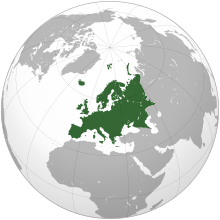 Критерії оцінювання:

Глибина аналізу політичних та економічних аспектів.
Точність та актуальність даних.
Здатність встановити причинно-наслідкові зв’язки між політико-економічними характеристиками країни та її місцем у світових рейтингах.
Якість оформлення презентації (логічна структура, наочність, грамотність).
Здатність сформулювати рекомендації, засновані на отриманих результатах.
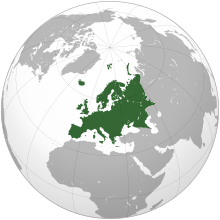 Дослідження полягає не лише у фіксації інформації, але, передусім, у встановленні причинно-наслідкових зв’язків між політико-економічними характеристиками країни та її місцем у світових рейтингах.
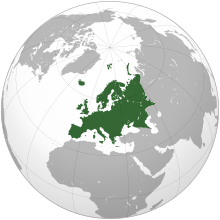